Present tense of ser
Subject pronouns
In order to use verbs, you will need to learn about subject pronouns. A subject pronoun replaces the name or title of a person and acts as the subject of a verb.
© by Vista Higher Learning, Inc. All rights reserved.
1.3-1
Present tense of ser
Subject pronouns (cont’d)
Subject pronouns
Plural
Singular
Carlos es estudiante. ➞ Él es estudiante.
© by Vista Higher Learning, Inc. All rights reserved.
1.3-2
Present tense of ser
Subject pronouns (cont’d)
Spanish has four subject pronouns that mean you. Use tú when talking to a friend, a family member, or a child. Use usted when talking to someone with whom you have a more formal relationship, such as an employer or a professor, or to someone who is older than you. In Latin America, ustedes is used as the plural of both tú and usted. In Spain, vosotros/as is used as the plural of tú.
© by Vista Higher Learning, Inc. All rights reserved.
1.3-3
Present tense of ser
Subject pronouns (cont’d)
Usted and ustedes are abbreviated Ud. and Uds.
Nosotros, vosotros, and ellos refer to a group of males or to a group of males and females. Nosotras, vosotras, and ellas refer only to groups of females.
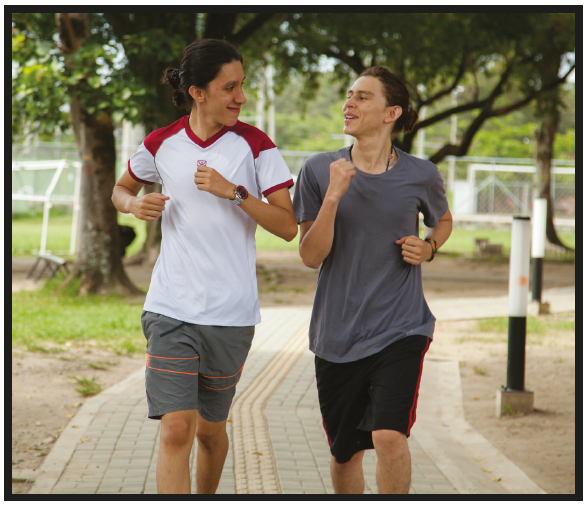 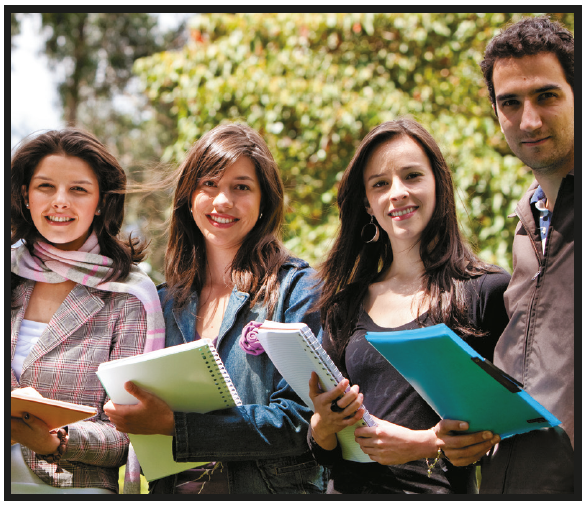 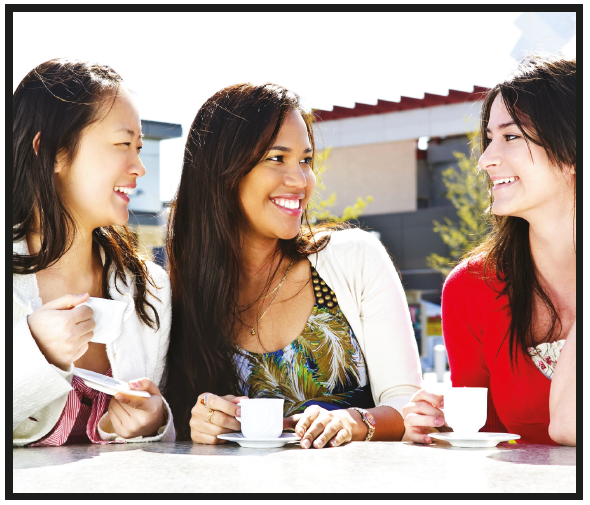 nosotros, vosotros, ellos
nosotros, vosotros, ellos
nosotras, vosotras, ellas
© by Vista Higher Learning, Inc. All rights reserved.
1.3-4
Present tense of ser
Subject pronouns (cont’d)
There is no Spanish equivalent of the English subject pronoun it.
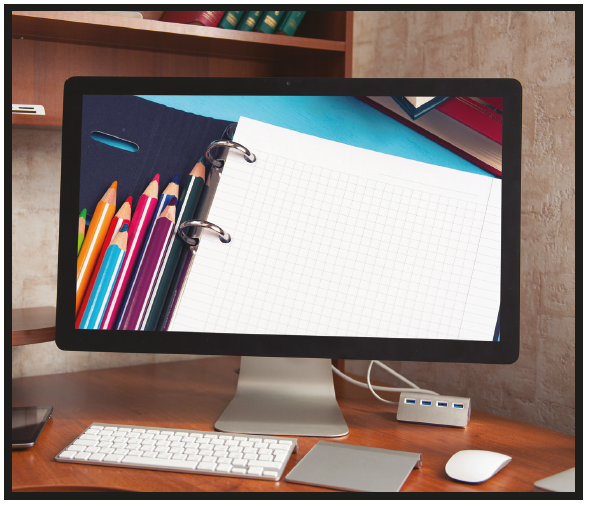 —Es una computadora.
It’s a computer.
—¿Qué es? 
What is it?
© by Vista Higher Learning, Inc. All rights reserved.
1.3-5
Present tense of ser
The present tense of ser
ser (to be)
Singular forms
Plural forms
© by Vista Higher Learning, Inc. All rights reserved.
1.3-6
Present tense of ser
The present tense of ser (cont’d)
Use ser to identify people and things.
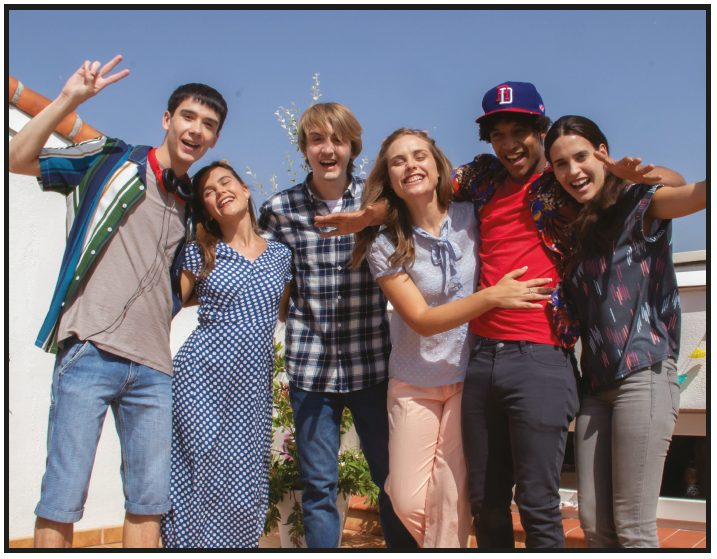 —¿Quién es ella? 
Who is she?
 —Es Olga Lucía. 
She’s Olga Lucía.
—¿Qué es?
What is it?
—Es una fotografía.
It’s a photo.
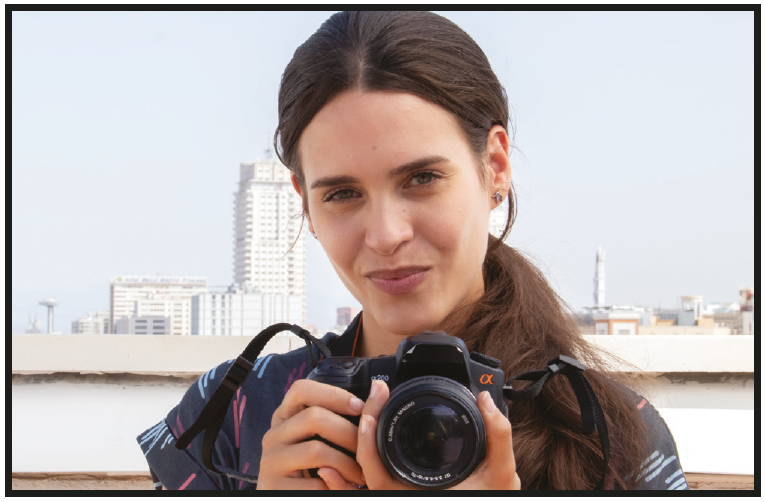 © by Vista Higher Learning, Inc. All rights reserved.
1.3-7
Present tense of ser
The present tense of ser (cont’d)
Use ser to talk about someone’s occupation.1
1 Spanish does not use un or una after ser when mentioning a person’s occupation, unless the occupation is accompanied by an adjective.
© by Vista Higher Learning, Inc. All rights reserved.
1.3-8
Present tense of ser
The present tense of ser (cont’d)
Use ser to express origin, along with de.
© by Vista Higher Learning, Inc. All rights reserved.
1.3-9
Present tense of ser
The present tense of ser (cont’d)
Use ser to express possession, with the preposition de. De combines with el to form the contraction del.2 Note that Spanish doesn’t use [apostrophe] + s to indicate possession.
2 De does not form contractions with la, los, or las.
© by Vista Higher Learning, Inc. All rights reserved.
1.3-10